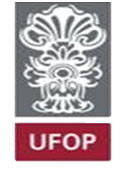 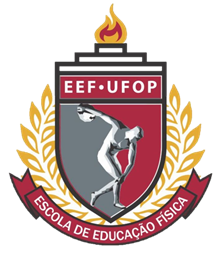 UFOP – Universidade Federal de Ouro Preto
EEF – Escola de Educação Física
LAGEP – Laboratório de Lazer, Gestão e Política
Projeto ELOEsporte e Lazer Ouro-pretano
Apresentação: Pedro Claver Barcelos de Miranda
Coordenador: Bruno Ocelli Ungheri
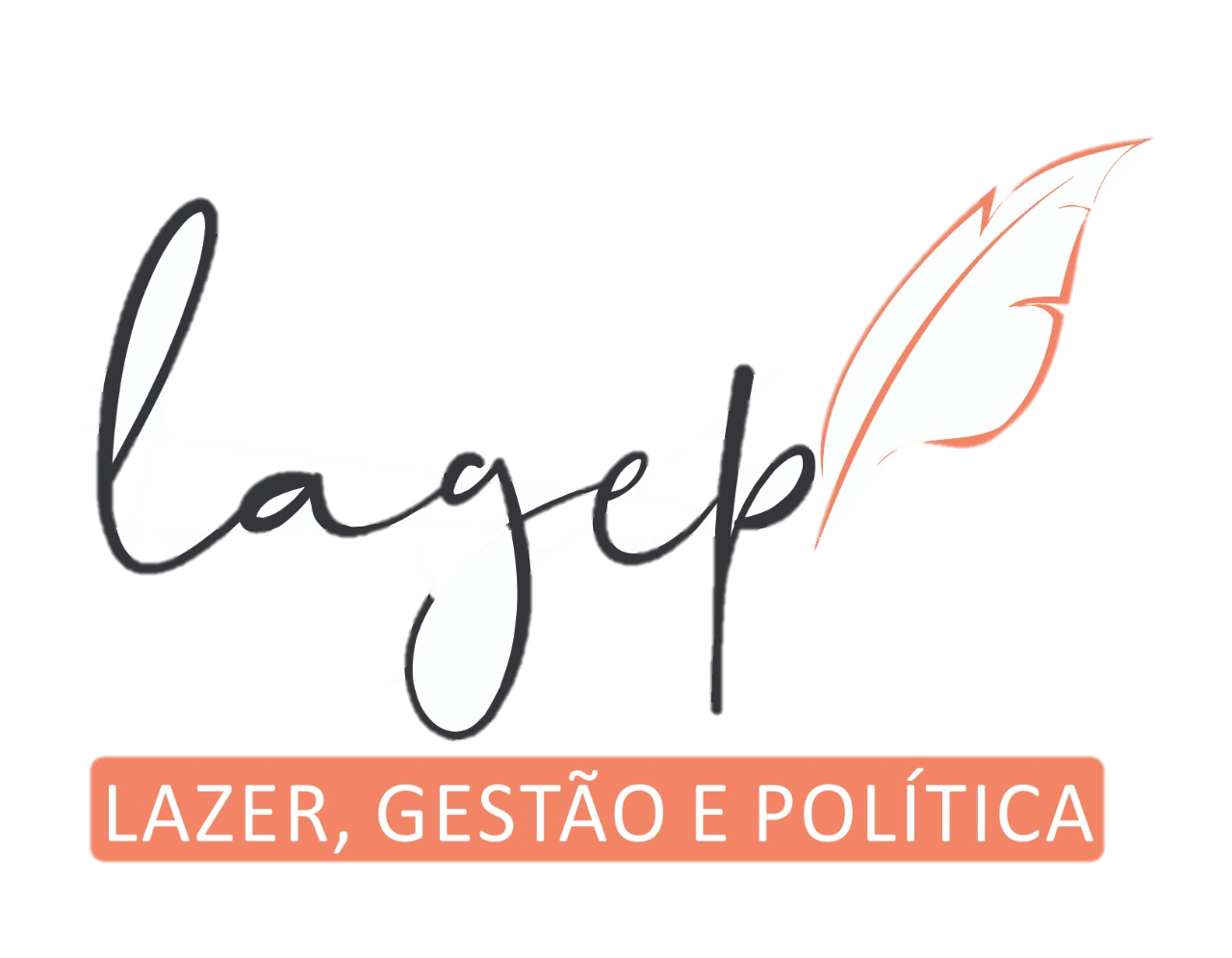 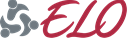 Política pública e seu papel na sociedade
A política é uma atividade que envolve a natureza pública e simbólica do poder e, quando bem exercida, relaciona-se à disputa de ideias e concepções no espaço público (VAZ, 2001).

As políticas públicas devem ter por objetivo a materialização de ações voltadas ao interesse público orientadas por princípios de igualdade e justiça.

Trata-se de um pacto social entre múltiplas instituições que visa o desenvolvimento da qualidade de vida dos cidadãos.
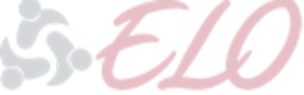 Política pública e a descentralização política
De acordo com Guinmarães, (2002), os estudos sobre descentralização abordam duas vertentes de análise. 
A primeira se direciona aos aspectos procedimentais, ou seja, a dimensão administrativa decorrente de questões como transferência de recursos financeiros ou de competências formais para as unidades subnacionais de governo. 
A segunda vertente aborda o lado processual e a dimensão social da política, relacionando-se, portanto, com o aumento da participação social na política e com a distribuição territorial do poder do Estado por meio da introdução de novos atores e interesses sociais.
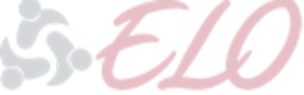 Política pública e a descentralização política
A Constituição Federal de 1988 trouxe inovações em relação ao desenho federativo brasileiro e às competências de cada esfera de governo na promoção de políticas sociais.
Porém, dadas as condições de autonomia municipal garantidas pela Constituição, sem nenhuma exigência quanto a um padrão nacional de políticas sociais, a municipalização aconteceu com ritmos e prioridades diferentes, nos mais de cinco mil municípios do país.
Mesmo sem definição clara, o município possui muitas competências, que geralmente não recebem investimentos proporcionais, gerando um processo de descentralização desordenado, sobrecarregando as administrações municipais.
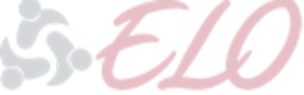 Parcerias como forma de superação
Uma das maneiras de enfrentar tais questões é na formação de parcerias entre o executivo municipal e outras instituições públicas, por exemplo, as Universidades por meio de projetos de ensino, pesquisa e extensão.

O estabelecimento desse tipo de interlocução pode ser uma estratégia importante para a apropriação das políticas públicas de esporte e lazer. Os projetos executados dentro deste escopo envolvem atores com potencial para assumirem os serviços ofertados, tendo em vista o reconhecido potencial dessas instituições em compartilharem recursos físicos e humanos para sua manutenção (UNGHERI, 2019).
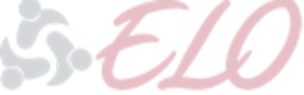 Objetivos
Gerais:
Implementar projeto de consultoria técnica no campo das políticas públicas de esporte e lazer, entre a EEFUFOP e a Prefeitura Municipal de Ouro Preto.
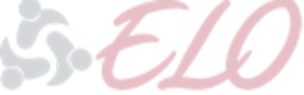 Objetivos
Específicos:
Diagnosticar as políticas públicas de esporte e lazer em desenvolvimento pela Prefeitura Municipal de Ouro Preto;
Diagnosticar os equipamentos públicos de esporte e lazer disponíveis em Ouro Preto e seus distritos;
Formular e implementar oficinas sistemáticas de esporte e lazer em Ouro Preto e seus distritos;
Elaborar processos compartilhados de formação continuada para os professores da Rede Municipal;
Integrar o projeto às ações de ensino e pesquisa da UFOP, sobretudo aquelas vinculadas à Escola de Educação Física.
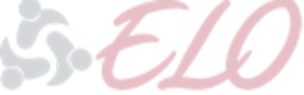 Justificativa
O Projeto ELO ampara-se na premissa de cooperação entre os entes públicos, sobretudo no que diz respeito às relações institucionais pautadas pela responsabilidade social. 
Se por um lado, a Universidade pode contribuir com o conhecimento técnico, teórico e operacional na promoção de ações, por outro, o poder executivo municipal apresenta capital político e capilaridade territorial que podem ampliar o alcance das ações propostas pela Universidade.
Esse processo pode ser uma forma de enfrentamento a adversidades e entraves gerenciais apresentados atualmente, como por exemplo, limitação de recursos financeiros que limitam investimentos e despesas.
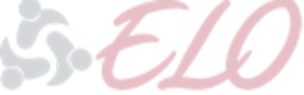 Justificativa
Nessa perspectiva, vale ressaltar a possibilidade de se integrar junto ao projeto ações já promovidas na Universidade, como “Aerodance”, “Escola de Esportes”, “Fitness Pro”, “Ginástica de Trampolim” e “Musculação e Qualidade de Vida”. 
Além disso, também são percebidas interações com o Plano de Desenvolvimento Institucional da UFOP para o decênio 2016 – 2025 (UNIVERSIDADE FEDERAL DE OURO PRETO, 2016) que explicita necessidade de estreitamento da relação entre docência, pesquisa, extensão e serviços, que devem se vincular com a sociedade e seus diferentes setores.
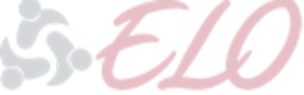 Metodologia
O Projeto ELO tem como base o âmbito do esporte e do lazer, apontando assim, uma relação indissociável com os saberes e competências tratados nos cursos de Licenciatura e Bacharelado em Educação Física ofertados pela EEFUFOP. Não obstante, o Projeto guarda relações com diferentes áreas de conhecimento pertinentes para a promoção de parcerias garantindo, assim, um trabalho multidiciplinar.
Sendo assim, assume-se o Projeto ELO como ação extensionista multidisciplinar, com desdobramentos de ensino e pesquisa sob gestão da EEFUFOP. 
Cabe ressaltar, ainda, que a tríade gerencial do projeto se complementa pela participação efetiva dos órgãos gestores municipais e das entidades representativas da sociedade civil de Ouro Preto e seus distritos. Para tal, propõe-se o delineamento das atividades, como exposto a seguir.
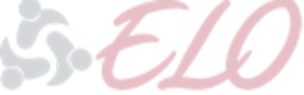 Metodologia
Ações de cunho Administrativo

Em primeiro momento, o Projeto foi submetido à apreciação da Pró Reitoria de Extensão da UFOP (PROEX), e requerida a anuência da Prefeitura Municipal de Ouro Preto como parceira, assim como, a aprovação do Projeto pelo Comitê de Ética em Pesquisa da IES.
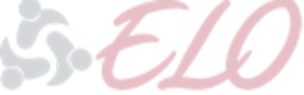 Metodologia
Dimensões

Percurso Diagnóstico;
Ações Executivas;
Interações com a Pesquisa;
Interações com o Ensino.
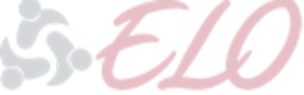 Metodologia
Percurso Diagnóstico:

Se refere à compreensão do contexto a ser explorado pelo Projeto ELO e orientará todas as demais etapas. Será realizado um diagnóstico das políticas de esporte e lazer em desenvolvimento pelo município.

Aliado a visitas de campo, segmentadas pelas regiões da cidade, na intenção de elencar os equipamentos públicos de esporte e lazer disponíveis à população. Cabe mencionar que, além de uma abordagem quantitativa, também será objeto de análise o estado de manutenção e uso dos aspectos em vista.
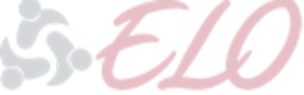 Metodologia
Ações Executivas:

Serão propostas oficinas práticas para diferentes regiões e públicos da cidade. Seu monitoramento será realizado por reuniões semanais de avaliação pedagógica e metodológica.

Destaca-se que as atividades propostas não se limitarão às práticas sociais hegemônicas, como o esporte institucionalizado e as ginásticas coletivas. Além delas, também serão focalizadas ações que reforcem a cultura local, tanto aquelas ligadas à Educação Física, quanto as que se aproximam dos saberes no campo das Artes Cênicas, Museologia, Música, Pedagogia e Turismo. As oficinas contarão com os equipamentos públicos, bem como os materiais disponíveis na Prefeitura e na UFOP.
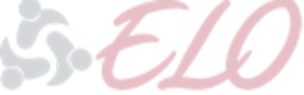 Metodologia
Interações com a Pesquisa:

Desde o início das atividades, serão coletados e sistematizados dados que possam fornecer subsídios ao desenvolvimento de pesquisas relacionadas às intervenções propostas pelo Projeto ELO. É relevante mencionar que bolsistas e voluntários ligados à EEFUFOP terão como responsabilidade a execução de um projeto de pesquisa vinculado ao projeto.
Os voluntários envolvidos com outros cursos, poderão indicar pesquisas com interfaces ao projeto, inclusive realizando parcerias com outros docentes da IES. Por fim, observando as condições do cenário político e institucional em vigência, o Projeto ELO será submetido às diferentes agências de fomento à pesquisa, na tentativa de qualificar e ampliar suas ações.
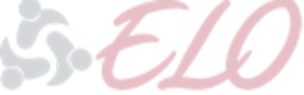 Metodologia
Interações com o Ensino:

Diante da metodologia de trabalho mencionada, são perceptíveis interfaces diretas do projeto com as disciplinas “Políticas Públicas de Esporte e Lazer” (EFD161) e “Planejamento, Gestão de Eventos e Competições” (EFD162). Logo, os membros do projeto, em articulação com os docentes responsáveis pelos referidos encargos, atuarão como multiplicadores na consolidação dos saberes que emergirão das interações provocadas pelo Projeto ELO.
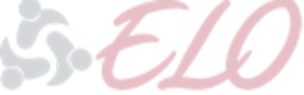 Metodologia
Para tal, serão realizados três eventos.

Uma ação será executada na EEFUFOP, destinada à comunidade acadêmica, nos moldes de um Seminário. 
O segundo evento focalizará a população beneficiada pelos projetos executados, tendo como tipologia um Festival Cultural.
Destaca-se, ainda, a realização mensal de mesas redondas nas disciplinas EDF 161 e EFD 162, em que bolsistas e voluntários compartilharão com os demais colegas, relatos de experiências vividas no projeto. Nessa esteira, é imperativo reiterar a intenção de se estabelecer ações conjuntas com outras disciplinas da matriz curricular em vigor nos cursos de Educação Física (Matriz 3).
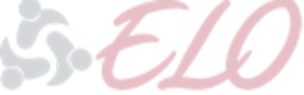 Avaliação
A avaliação do Projeto ELO será multifacetada, em função das diferentes iniciativas por ele planejadas. 

Reuniões de monitoramento;
Reuniões de planejamento metodológico e pedagógico semanais;
Relatórios mensais;
Relatório analítico sobre os resultados do Projeto ELO;
Sistema Municipal de Esporte e Lazer*.
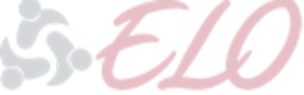 Plano de Metas
Com apoio nas ações executivas do Projeto ELO, ao final dos 10 primeiros meses projeta-se o alcance dos seguintes resultados:
Confecção de 1 relatório diagnóstico das políticas púbicas de esporte e lazer desenvolvidas em Ouro Preto e seus distritos;
Confecção de 1 relatório diagnóstico dos equipamentos de esporte e lazer disponíveis em Ouro Preto e seus distritos;
Execução de, no mínimo, 8 oficinas sistemáticas de esporte e lazer, distribuídas pelas diferentes regiões de Ouro Preto e seus distritos;
Publicação de, no mínimo, 2 artigos científicos provenientes de pesquisas desenvolvidas tendo o Projeto ELO como objeto de análise;
Realização de 3 eventos, sendo um Seminário de Políticas Públicas, um Festival Cultural e 9 edições da “Mesa Redonda: o esporte e o lazer da cidade”.
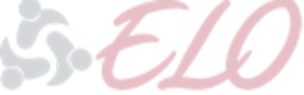 Referências
ARETCHE, M. T. S. Políticas sociais no Brasil: descentralização em um Estado federativo. Revista Brasileira de Ciências Sociais, v. 14, n. 40, 1999, p. 111 – 141.
DAL PAI, L. Pesquisa sobre a influência dos consumidores frente à responsabilidade social empresarial. Universo: Rio de Janeiro, 2007.
GUINMARAES, M. C. L. O debate sobre a descentralização de políticas públicas: um balanço bibliográfico. Organ. Soc.: Salvador,  v. 9, n. 23, p. 1-17,  Apr.  2002.
ROSA, M. C. Equipamentos de Lazer e Esporte de Ouro Preto: contribuições para as políticas públicas. Editora UFMG: Belo Horizonte, 2017.
SCHMITZ, A. JULIANI, D. P. DANDOLINI, G. A. SOUZA, J. A. HEERDT, M. L. A inovação e o empreendedorismo e sua relação com o ensino, a pesquisa e a extensão nas universidades brasileiras. XV Colóquio Internacional de Gestão Universitária - CIGU: Mar del Plata, 2015.
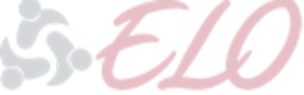 Referências
TEIXEIRA, E. C. O papel das políticas públicas no desenvolvimento local e na transformação da realidade. AATR: Salvador. 2002.
UNGHERI, B. O. Institucionalização e municipalização das políticas sociais de esporte e lazer: o contexto do Programa Esporte e Lazer da Cidade. Tese de doutorado em Estudos do Lazer. Universidade Federal de Minas Gerais: Belo Horizonte. 241 p. 2019.
UNIVERSIDADE FEDERAL DE OURO PRETO. Plano de Desenvolvimento Institucional 2016 – 2025. Documento de Apoio: Ouro Preto, 2016.
VAZ, A. F. Políticas públicas para o esporte e o lazer em Santa Catarina: reflexões e considerações. Revista da Educação Física: Maringá, v.12, n. 1, p. 89, 2001.
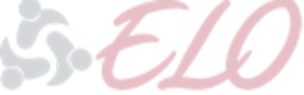 Obrigado!